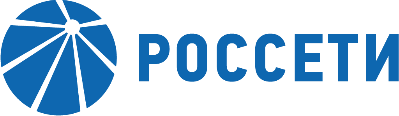 Круглый стол
«Безопасность: изменение парадигмы угроз и как этому противостоять»
Модератор: А. Бадалов, Вице-президент, генеральный конструктор ЗАО РКСС
Участники
С. Добрушский, Руководитель группы разработок МФИ Софт

А. Духвалов, Руководитель департамента Перспективных технологий, Лаборатория Касперского 

П. Заглумин, Директор по продажам НИИ СОКБ

А. Качалин, Руководитель Expert Security Center Positive Technologies, 

П. Устинов, Менеджер по работе с ключевыми заказчиками Check Point 

А. Воронцов, Ведущий архитектор департамента решений по информационной безопасности IBM
 
Д. Хижкин, Начальник Управления корпоративных АС ДРКиТАСУ ПАО «Россети»
2
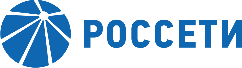 Вопросы для обсуждения
Мнения участников конференции по существующей нормативно-правовой базе в области обеспечения информационной безопасности АСУ ТП и промышленных систем. Какие дополнения необходимы?  

Необходимо ли в настоящее время выполнять все рекомендации Приказа ФСТЭК №31 или целесообразно подождать других регулирующих документов?
3
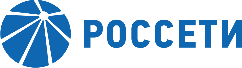 Вопросы для обсуждения
Какие угрозы ИБ в настоящий момент являются наиболее значимыми и актуальными для автоматизированных систем промышленных и электроэнергетических объектов? 

Какие угрозы ИБ наиболее актуальны для российских компаний с точки зрения многопрофильного вендора? С какими запросами чаще всего обращаются заказчики?
4
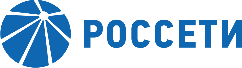 Вопросы для обсуждения
Какие решения по обеспечению ИБ АСУ ТП в ЭЭС являются первоочередными в текущих условиях и какие проблемы могут возникнуть при их внедрении? Какие решения являются первоочередными для обеспечения минимально необходимого уровня защиты в текущих условиях и какие проблемы могут возникнуть при их внедрении? 

Какие шаги нужно предпринимать в первую очередь для улучшения ситуации с киберзащитой индустриальных сетей: инвентаризация, обучение персонала, сегментация сетей, должностные инструкции, правильное администрирование или что-либо еще?
5
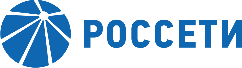 Вопросы для обсуждения
Роль и место СрЗИ в функционировании АСУ ТП. Что изменилось в технологиях обеспечения безопасности за последнее время, на что стоит обратить внимание? 

Какие средства защиты предпочтительно использовать: внешние (привнесенные) средства защиты, внутренние средства защиты или  необходимо разрабатывать «защищенные АСУ ТП»?
6
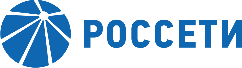 Вопросы для обсуждения
Вопрос затрат на информационную безопасность на объекте. Каким образом проводить оценку возможных последствий атак для обоснования объема необходимых затрат на информационную безопасность для конкретного объекта? 

Насколько сложно обеспечить безопасность в крупной регионально-распределенной компании?
7
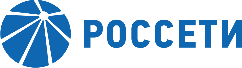 Вопросы для обсуждения
Соотнесение СрЗИ и обеспечения непрерывности технологических процессов на объектах электроэнергетики. 

Кто должен нести ответственность за возможную некорректную работу устройств РЗА и/или АСУ ТП после привнесения дополнительных средств защиты?
8
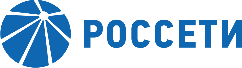 Вопросы для обсуждения
Каким образом должно быть организовано тестирование СрЗИ с АСУ ТП и РЗА? 

Необходимо ли создание полунатурной модели, позволяющей проверить работу оборудования и средств защиты в различных (в том числе, аварийных) ситуациях?
9
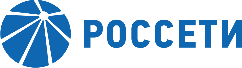 Вопросы для обсуждения
Мнения участников конференции по развитию инициативы Smart Grid и, в частности, распределенной генерации, в России. 

Должно ли обеспечение информационной безопасности распределенной генерации стать неотъемлемой частью концепции ее развития?
10
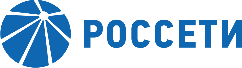 Вопросы для обсуждения
Цифровые подстанции как первый этап внедрения промышленного «Интернета вещей». Мнения участников круглого стола о развитии концепции «Интернета вещей» (Industrial Internet of Things, IIoT) в электроэнергетике (в части систем АСКУЭ, интеллектуальных датчиков и т.д.). 

Основные проблемы обеспечения безопасности IIoT, возможные угрозы и уязвимости интеллектуальных устройств. 

Возможные сценарии и вектора атак. Какие решения могут быть использованы для обеспечения информационной безопасности?
11
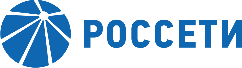 Вопросы для обсуждения
Возможно ли в текущих условиях применение иностранного программного и аппаратного обеспечения АСУ ТП на объектах электроэнергетики (особенно КВО)? 

Возможно ли использование СрЗИ зарубежных производителей? Вопросы сертификации и взаимодействия с иностранными производителями. 

В соответствии с текущей геополитической ситуацией, в какие сроки необходимо разработать отечественные средства защиты?
12
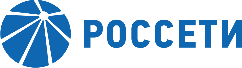 Спасибо за внимание!
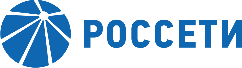